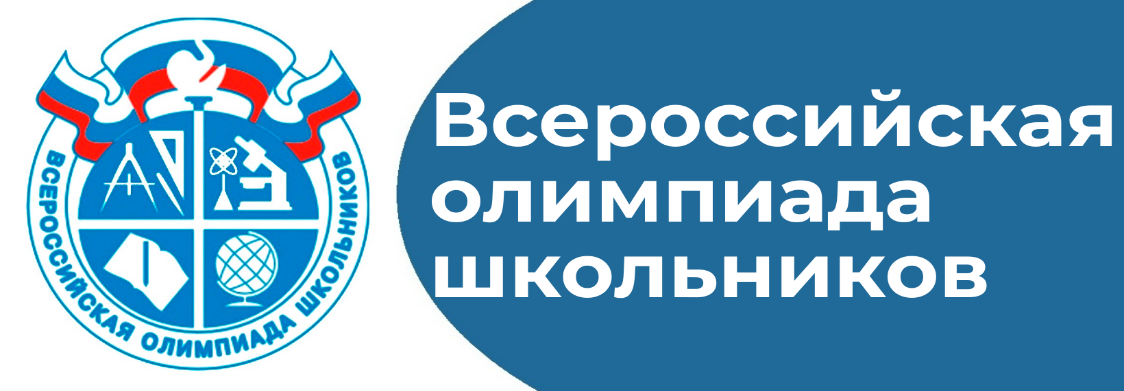 Анализ итогов проведения Всероссийской олимпиады школьников в 2023-2024 учебном году
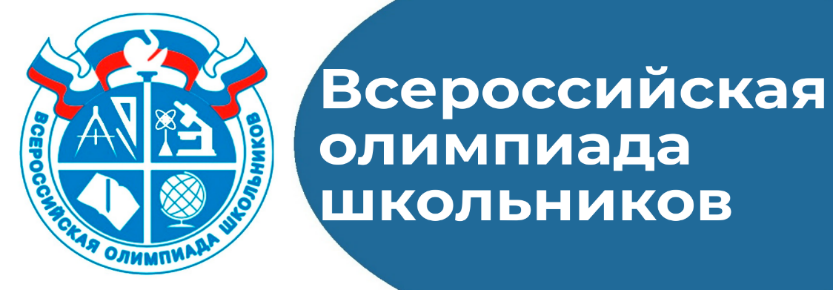 Всероссийская олимпиада школьников (ВсОШ) – массовое ежегодное мероприятие по работе с                	одаренными школьниками в системе российского образования. 	Организатором олимпиады является Минобрнауки России, утверждающий состав 				Центрального оргкомитета и составы Центральных предметно-методических комиссий.Олимпиада проводится в течение учебного года с сентября по май в установленные сроки и включает четыре этапа:                 I этап - школьный (сентябрь-октябрь) - организуется образовательными учреждениями, проводится для обучающихся 4-11 классов по общеобразовательным предметам (олимпиада проводится по заданиям, разработанным предметно-методическими комиссиями муниципального этапа ВсОШ);               II этап - муниципальный (ноябрь-декабрь) - организуется органами местного самоуправления в сфере образования, участие могут принимать учащиеся 7-11 классов, ставшие победителями и призёрами предыдущего этапа, а также победители и призёры муниципального этапа предыдущего учебного года, если они продолжают обучение в образовательных организациях (проводится по заданиям, разработанным предметно-методическими комиссиями регионального этапа ВсОШ);              III этап - региональный (январь-февраль) - организуется органами государственной власти субъектов Российской Федерации в сфере образования, участие в нём могут принимать учащиеся 9-11 классов, ставшие победителями и призёрами предыдущего этапа, регионального этапа предыдущего учебного года, если они продолжают обучение в образовательных организациях (проводится по олимпиадным заданиям, разработанным центральной предметно-методической комиссией ВсОШ);             IV этап - заключительный (март-апрель) - организуется Министерством образования и науки Российской Федерации, участвуют победители и призёры заключительного этапа ВОШ предыдущего учебного года, если они продолжают обучение в образовательных организациях, а также победители и призёры регионального этапа Олимпиады текущего учебного года, набравшие необходимое для участия в заключительном этапе количество баллов, определяемое Рособразованием.
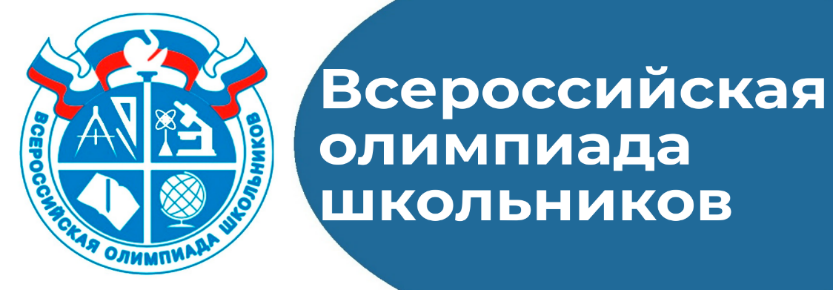 В 2023 -2024 учебном году все этапы ВсОШ был организованы в соответствии с               	нормативной базой:
Приказ Министерства образования и науки РБ от 07.09. 2023 № 2881 «Об обеспечении организации и проведении ВсОШ школьников в 2023-2024 учебном году»;
Приказ Министерства образования и науки РБ от 07.09. 2023 № 2180 «Об организации и проведении школьного этапа ВсОШ в 2023-2024 учебном году»
Приказ Министерства образования и науки РБ от 01.11. 2023 № 2652 «Об организации и проведении муниципального этапа ВсОШ в 2023-2024 учебном году»;
Приказ Министерства образования и науки РБ от 07.09.2023 №2180 «Об обеспечении организации и проведения всероссийской олимпиады школьников в 2022-2023 учебном году»;
Приказ Министерства образования и науки РБ от 08.11.2023 № 992 «О внесение изменений в приказ отдела образования Администрации муниципального района Стерлитамакский район от 1 ноября 2023 № 981» 
Приказ Министерства просвещения РФ №804 от 30.10.2023 «Об установлении сроков и графика проведения регионального этапа ВсОШ в 2023-24 учебном году»
Приказ Министерства образования и науки РБ № 3037 от 27.12.2023 «О проведении регионального этапа ВсОШ в 2023-24 учебном году»
Требования к организации и проведению регионального этапа ВсОШ в 2022-23 учебном году»
​Согласие на обработку персональных данных совершеннолетнего участника ВсОШ
​Согласие на обработку персональных данных родителей несовершеннолетнего участника ВсОШ
Заявление на участие учащегося на всероссийской олимпиаде школьников
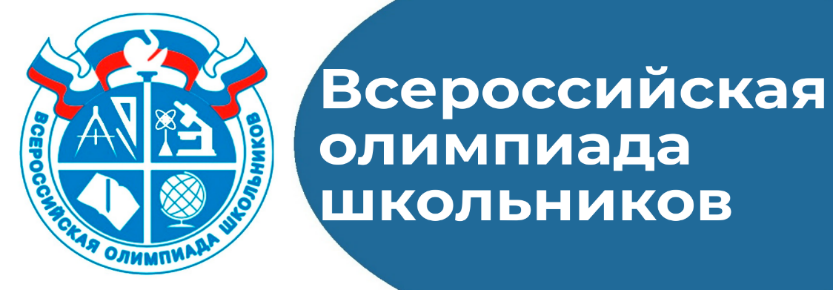 Количественный состав участников олимпиады за 3 года
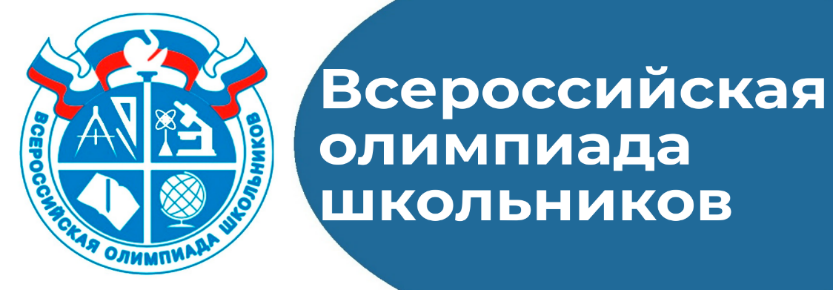 Количественные данные об участниках школьного этапа всероссийской олимпиады школьников в 2023/24 учебном году (победители и призеры)
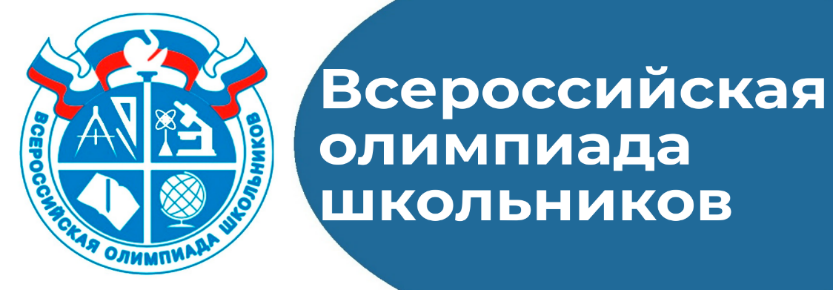 Сравнительный анализ данных об участниках школьного этапа ВсОШ в 2023/24 учебном году (победители и призеры по предметам)
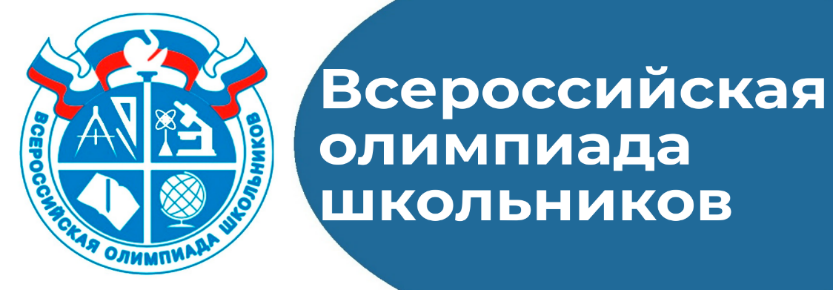 Анализ данных об участниках школьного этапа ВсОШ по школам
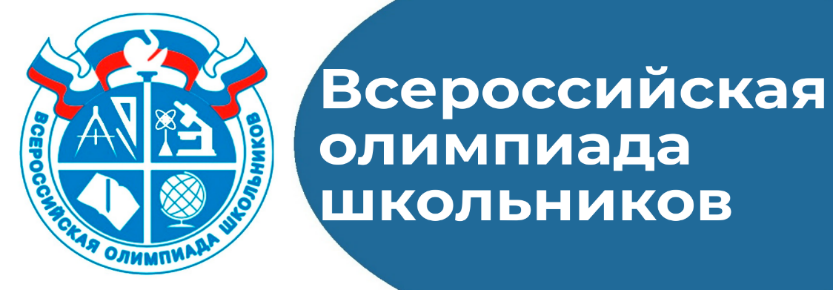 Количественные данные об участниках МЭ ВсОШ (победители и призеры)
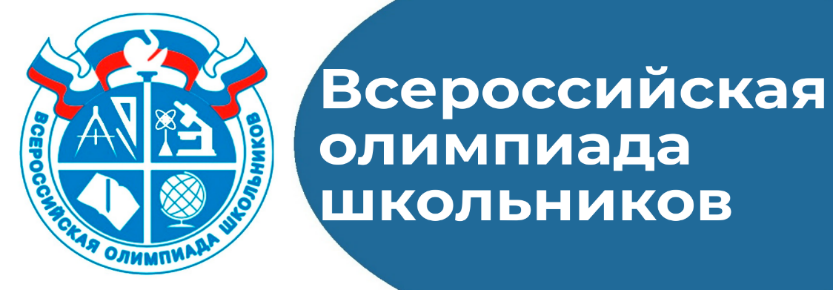 Количественные данные об участниках МЭ ВсОШ
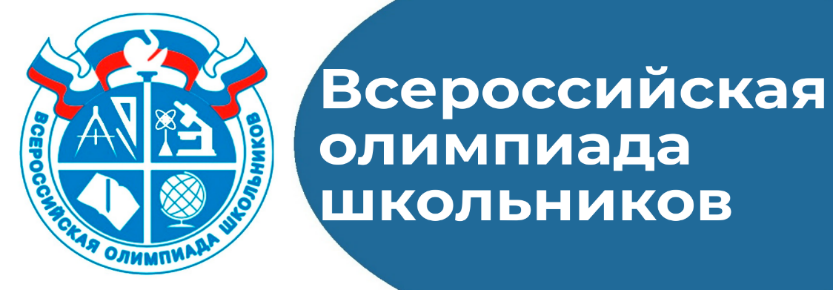 Количество победителей и призеров МЭ ВсОШ в разрезе школ
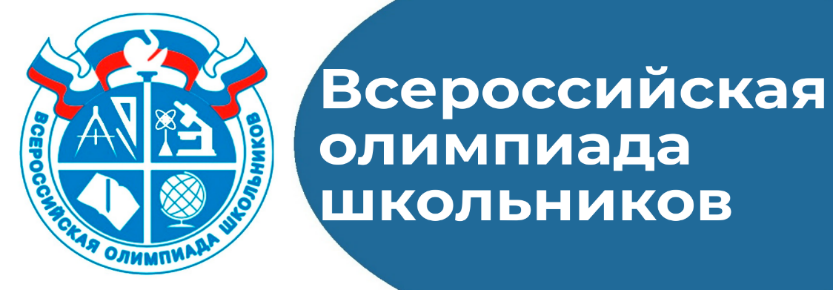 Количество победителей и призеров по каждому предмету
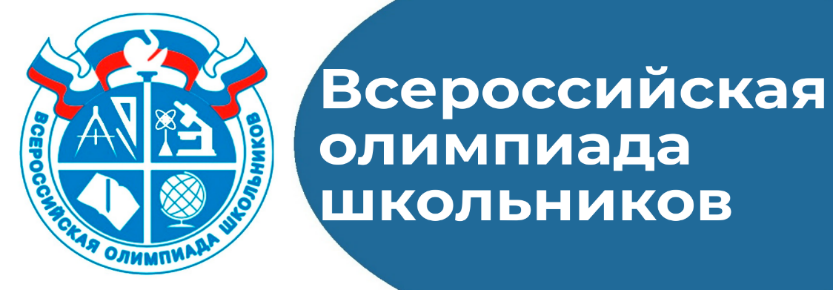 Информация о количестве   участников 
РЭ ВсОШ за пять лет
Рейтинг участников РЭ ВсОШ
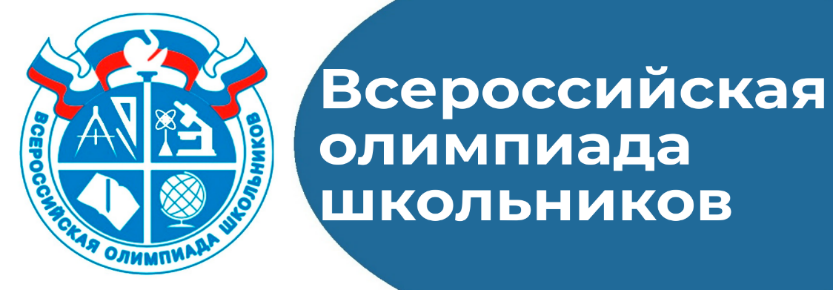 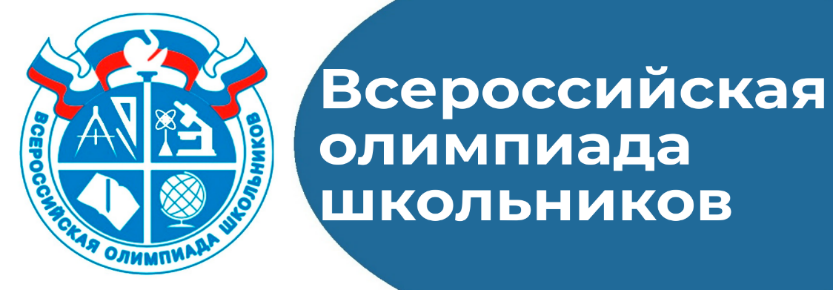 Результативность участия на РЭ ВсОШ по предметам
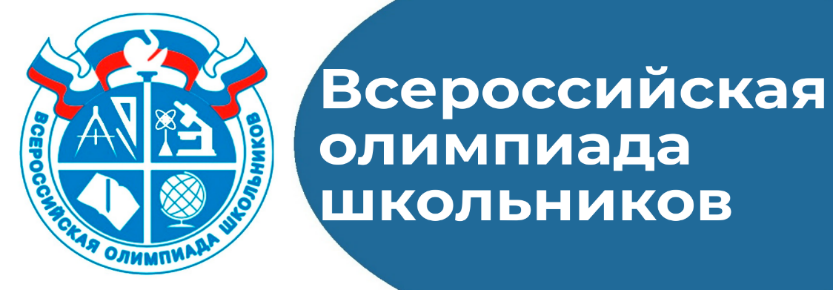 Главными ежегодными причинами низких результатов, обучающихся являются: 
отсутствие системы подготовки обучающихся, недостаточная индивидуальная работа с одарёнными детьми; 
недостаточная работа самих обучающихся с дополнительными источниками информации по предметам;
отсутствие дополнительных часов для углублённого изучения предмета; 
слабый контроль со стороны администрации школы;
дефицит профессиональных компетенций педагогов– предметников в вопросах решения заданий углубленного уровня;
участие в олимпиадах нескольким предметам разной направленности, что ведет к перегрузке обучающихся, так как требуется дополнительное время на качественную подготовку. 
уровень подготовки участников предметных олимпиад недостаточно высокий, что показывает низкое качество выполнения олимпиадных заданий.
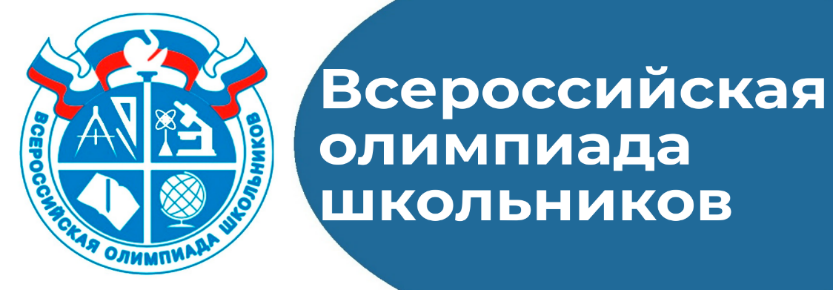 Спасибо за внимание !